Name of the presenter-
 Name of the centre –
Diagnosis-
Date of presentation-
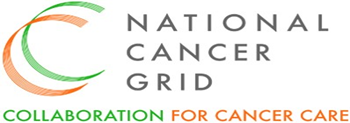 Presenting complaints and examination (brief, and only relevant)
Treatment history(Surgery/chemotherapy/radiotherapy)
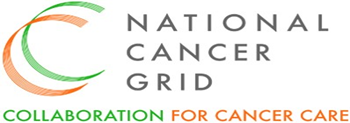 Relevant investigationsBiopsy / Histopathology / tumor markers)
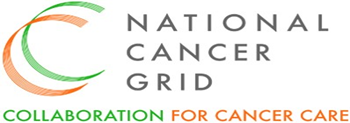 Imaging(CT/MRI/PET CT)
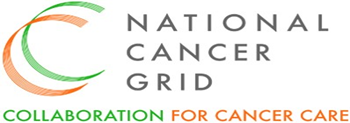 Fitness for Treatment (only if relevant)
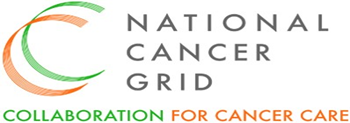 Questions for the tumor board